Research methodology
Research means technical and organized search for relevant information on a particular topic.
It is defined as an academic activity that involves identifying the research problem, formulating a hypothesis, collecting and analyzing data and reaching specific conclusions in the form of solutions or general theories. 
The primary objective of research is to find solutions for problems in a methodical and systematic way. 
Various types of researches can be done for different fields, 
Fundamental research: for identifying the important principles of the research field 
applied research: for solving an immediate problem.
Business Research
Business research is a systematic and objective process of gathering, recording and analyzing data for aid in making business decisions. 
Business research comes within the purview of social science research. 
Social science research refers to research conducted by social scientists (primarily within sociology and social psychology).
Social methods can generally be subdivided into two broad categories.
Quantitative methods
Are concerned with attempts to quantify social phenomena and collect  and analyze numerical data, and focus on the links among a smaller number of attributes across many cases.
Qualitative methods, 
On the other hand, emphasize personal experiences and interpretation over quantification
Research design
Research design is simply a plan for a study. 
This is used as a guide in collecting and analyzing the data. 
It can be called a blue print to carry out the study. 
It is like a plan made by an architect to build the house.
The blue print includes:
interviews to be conducted, observations to be made, experiments to be conducted, data analysis to be made. 
Tools used to collect the data such as questionnaire 
what is the sampling methods used.
Types of Research Design
Research Design is mainly of three types:
Exploratory, 
Descriptive, and 
Causal (experimental) research.
Classification of Research Designs
Figure 3.4 A Classification of Market Research Designs
Research Design
Exploratory Research
Design
Conclusive Research
Design
Descriptive 
Research
Causal Research
Cross-Sectional
Design
Longitudinal
Design
Exploratory research
Exploratory research is used to seek insights into general nature of the problem. 
In this type of research, there is no previous knowledge; research methods are flexible, qualitative and unstructured.
The following are the circumstances in which exploratory study would be ideally suited:
1. To gain an insight into the problem
2. To generate new product ideas
3. To list all possibilities. Among the several possibilities, we need to prioritize the possibilities which seem likely
4. To develop hypothesis
5. To establish priorities so that further research can be conducted.
DESCRIPTIVE RESEARCH
As the name implies, descriptive research (widely used in business research) seeks to describe something.
Descriptive research is highly structured and rigid in its approach to data collection compared to exploratory research. 
More specifically, descriptive research is conducted when seeking to accomplish the following objectives: 
1. Describe the characteristics of relevant groups such as the 20 percent of our customers who generate 80 percent of our business. 
2. Determine the extent to which two or more variables covary. For example, does consumption rate vary by age of consumer?
3. Estimate the proportion of a population who act or think a certain way. For example, how often do childless couples eat at restaurants in a typical month?
4. Make specific predictions.
Descriptive research presupposes much prior knowledge on the part of the researcher regarding:
Who will be targeted as a respondent
What issues are of highest priority to be addressed in the study 
How the questions are to be phrased to reflect the vocabulary and experience of the respondents
When to ask the questions 
Where to find the respondents 
Why these particular questions need to be answered in order to make decisions.
Types of Descriptive Studies
The basic types of descriptive research studies used to provide data are cross-sectional and longitudinal studies. 
Cross-Sectional Designs
The best known and most frequently used descriptive design, cross sectional analysis, involves a sampling of a population of interest at one point in time. 
Longitudinal Studies
Whereas cross-sectional studies are like taking snapshots of a target population at a point in time, longitudinal studies are similar to filming videotapes of the respondents. 
The primary objective of longitudinal research is to monitor behavior over time and thereby identify behavioral (or attitudinal) changes.
Causal (experimental) research
Causal research, this type of research is concerned with finding cause and effect relationship.
Normally experiments are conducted in this type of research.
The researcher has an hypothesis that if an experimental variable (advertisement, shelf display, training) is applied to an experimental unit (consumer, store, sales representative), it will have a measurable effect (remembering brand name, unit sold, calls made).
Experiments can be conducted in a laboratory or in the field.
In laboratory experiment test subject (consumer) are brought to a theatre or conference hall and exposed to and experimental variable (TV commercials).
In field experiment, experimental variable is taken to the field ( new package tested in store or new product is given to consumer and asked to try in their homes) and measurement is made to test subject reaction.
Secondary data
Secondary data are data previously gathered for some other purpose.
There is some confusion about the terms “primary” and “secondary.”
Whether the data are primary or secondary is determined by whether they originated with the specific study in consideration or not.
The first step of data gathering among researchers is to exhaust all sources of secondary data before engaging in a search for primary data.
Many research questions can be answered more quickly and with less expense through the proper use of secondary information. 
However, caution must be used to ensure that primary sources of secondary data are used since they are generally more accurate and complete than secondary sources of secondary data.
Primary Data
When secondary data is not available, we are in need of primary data— data not available in a secondary form that must be collected to address the specific needs of our research. 
Research studies can be at any point on a continuum, which at one end answers all research questions with secondary data and at the other end where no existing secondary data can be used to answer the research questions.
Continuum of Answers to Research Questions



Research Studies Can Fall Anywhere on This Continuum
All Secondary Data
Equal Parts Secondary and Primary Data
All Primary Data
METHODS OF COLLECTING PRIMARY DATA
The methods of collecting primary data are
	 (1) communication, and (2) observation.
Communication includes various direct approaches of asking questions with respondents such as
personal interview
telephone survey
electronic survey 
mail questionnaire 
Observation, on the other hand, involves the process of viewing market situations either in the field or in laboratory settings. 
In this method of data collection, an observer records activities of the entity being observed, either in a structured (descriptive or causal research) or unstructured (exploratory) fashion. 
Sometimes the actions of interest are recorded by mechanical devices instead of using an observer.
Census and Sampling
Census is a method of study in which all the items of population or universe are counted and studied. 
Census requires more money, manpower, and time. There are many instances where it is not practicable to enumerate all the units due to their perishable nature. 
When only a part of the population is selected for the study then it is called sample survey. 
A sample survey will usually be less expensive and desired information will be obtained in less time by maintaining desired degree of accuracy.
Sample survey have following advantages over census survey:
A) Greater scope   b) Shorter time lag   c) Greater economy  d) Higher quality of work
Sampling is appropriate when: 
Universe is very large, 
Universe possess homogeneous characteristics, 
Utmost accuracy is not  required, 
Census is impossible (in case of destructive nature of units)
Census is appropriate when: 
universe is small, 
population is heterogeneous, 
hundred percent accuracy is required.
Methods of sampling
Methods of sampling can be divided into two broad categories:
Probability sampling: in this method, every element in the population has a known non-zero probability of being selected as a sample. 
This probability is attained through some mechanical operation of randomization. 
There are five major methods which can be used for this purpose:
Simple random sampling   b)Stratified random sampling
Cluster sampling  d) Systematic sampling  e) Multistage sampling.
2. Nonprobability sampling: in this method samples are not determined by the chance, but rather by personal judgment or convenience  of the researcher. 
There are four methods used for this purpose:
	a) Convenience  b) Quota    c) Judgment  d) Snowball
Questionnaire
When we use the term data-gathering instrument, we typically are referring to using a descriptive research design data-collection method. 
The quality of the information gathered is directly proportional to the quality of the instrument designed to collect the data.
A questionnaire is the main type of data-gathering instrument in descriptive-research designs. 
A questionnaire is defined as “a set of questions for obtaining statistically useful or personal information from individuals.”  
Poor questionnaire design is a primary contributor to nonsampling errors.
There are four basic types of questions that might be used in a questionnaire: (a) open-ended, (b) dichotomous, (c) multichotomous, and (d) scales.
Most questionnaires have more than one type of question.
How questionnaire is prepared? It should be written in thesis.
Preparing the raw data
Once the fieldwork is completed, the researcher will be anxious to begin data analysis. 
This will complete the transformation from data into intelligence. 
Raw data are recorded just as the respondent indicated. 
Editing, coding, and data entry are the first three stages in the data analysis process.
Editing is the inspection of data forms to make a modification or correction of responses. 
Editing gets rid of the inconsistencies and improves the quality of the raw data.
Data coding involves grouping and assigning value to responses to the questions contained in the survey instrument. 
Specifically, coding entails the assignment of numerical values to each individual response for each question within the survey.
Best practices suggest that coding should be incorporated into the design of the questionnaire 
Data entry includes those tasks involved with the direct input of the coded data into some specified software package that will ultimately allow the research analyst to manipulate and transform the raw data into useful information.
Example shows a questionnaire with built-in coded responses. In question statement a respondent has the option of responding from 1 to 5, based on his or her level of agreement or disagreement with that statement. Thus, if the respondent circled “4” as his or her choice, then the value of “4” would become the coded value for statement.
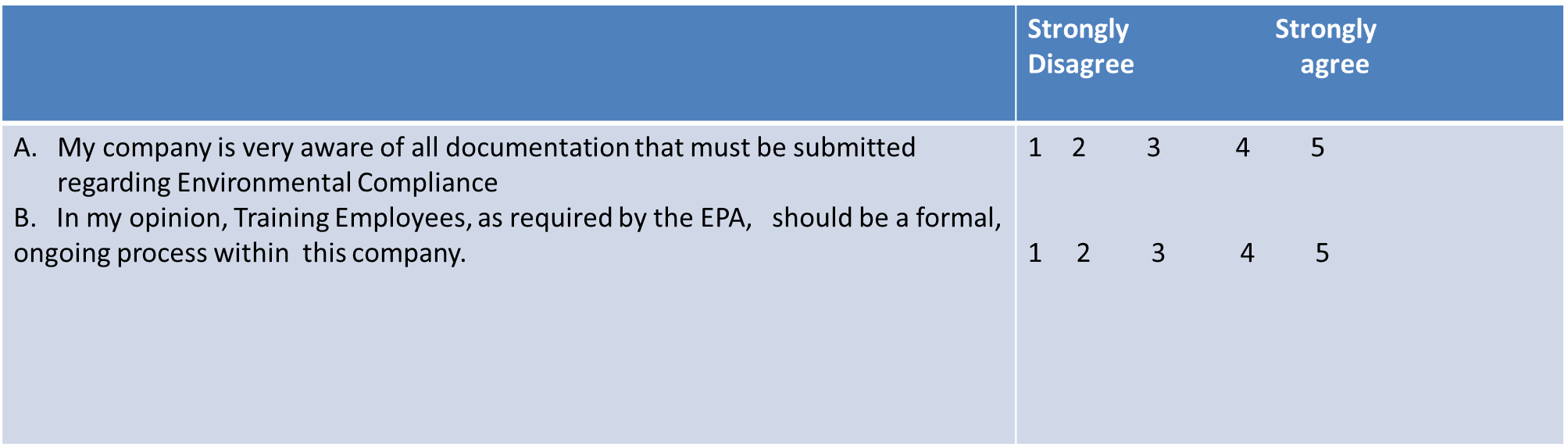 Tools used to analyze data
Reliability test
Mathematical tools
Financial tools
Econometric tools
Statistical tools
Descriptive statistics: table, diagram and graphs, central tendency, dispersion, skewness, kurtosis.
Inferential statistics: correlation, regression, time series, index number.
Tools used to test hypothesis: Z-test, T-test, F-test, Chi-square test.
Multivariate tools: multiple correlation and regression, factor analysis, cluster analysis, discriminant analysis, conjoint analysis.
Levels (types) of Scale Measurement
Researchers  use many scales or number systems to measure variables.
The four levels or types of scale measurement are nominal, ordinal, interval, and ratio level scales.
1. Nominal Scale
In this scale, numbers are used to identify the objects. 
For example, University Registration numbers assigned to students, numbers on their jerseys.
This measurement scale is used to classify individuals, companies, products, brands or other entities into categories where no order is implied. 
It is often referred to as a categorical scale. 
Example: Have you ever visited Jumla? Yes-1, No-2, "How old are you"?, "What is your PAN Card number?, Arranging the books in the library, subject wise, author wise, The telephone numbers, bus route numbers  are examples of nominal scale.
2. Ordinal Scale (Ranking Scale)
The ordinal scale is used for ranking in most market research studies. 
Ordinal scales are used to ascertain the consumer perceptions, preferences, etc. For example, the respondents may be given a list of brands and were asked to rank on the basis of ordinal scale:
In market research, we often ask the respondents to rank the items, like for example, "A soft drink, based upon flavour or colour".
3 Interval Scale
Interval scale is more powerful than the nominal and ordinal scales. 
The distance given on the scale represents equal distance on the property being measured. 
Interval scale may tell us "How far the objects are apart with respect to an attribute?" 
This means that the difference can be compared. 
The difference between "1" and "2" is equal to the difference between "2" and "3“, but not that a person with score 10 feels twice as strongly as one with score 5. 
Temperature is interval scaled, being measured either in Centigrade or Fahrenheit, we cannot speak of 50°F being twice as hot as 25°F since the corresponding temperatures on the centigrade scale, 10°C and -3.9°C, are not in the ratio 2:1.
The researcher cannot conclude that the respondent who gives a rating of 6 is 3 times more favourable towards a product under study than another respondent who awards the rating of 2.
Characteristics
1. Interval scales have no absolute zero. It is set arbitrarily.
2. For measuring central tendency, mean is used.
3. For measuring dispersion, standard deviation is used.
4. For test of significance, t-test and f-test are used.
5. Scale is based on the equality of intervals.
Suppose we want to measure the rating of a refrigerator using interval scale, It will appear  as follows:
(a) Brand name                   Poor …………………… Good
(b) Price                                High …………………….. Low
(c) Service after-sales        Poor …………………… Good
(d) Utility                              Poor …………………….Good
4.Ratio Scale
Ratio scale is a special kind of scale that has a meaningful zero point. 
With this scale, length, weight or distance can be measured. 
In this scale, it is possible to say, how many times greater or smaller one object is being compared to the other.
Ratio scales permit the researcher to compare both differences in scores and in the relative magnitude of scores. 
For instance, the difference between 5 and 10 minutes is the same as that between 10 and 15 minutes, and 10 minutes is twice as long as 5 minutes.
Scales of Measurement
Non-comparative Scales
Continuous rating scale: In this technique, respondents generally use a series of numbers known as scale points for rating an item. This technique is also known as graphic rating scaling.
VERY POOR ……………………………………………….............VERY GOOD
0 10 20 30 40 50 60 70 80 90 100
2. Likert scale: This technique allows the respondents to rate the items on a scale of five to seven points depending upon the amount of their agreement or disagreement on the item. This consists of a series of statements concerning an attitude object. 
They are also called summated scales, because scores of individual items are summated to produce a total score for the respondent. 
The Likert Scale consists of two parts-item part and evaluation part.
Item part is usually a statement about a certain product, event or attitude.
Evaluation part is a list of responses like "strongly agree" to "strongly disagree". 
The numbers like +2, +1, 0, –1, –2 are used.
Attitude of a customer can be measured with respect to a shopping mall.
3. Semantic differential scale: In this technique, respondents are asked to rate the different attributes of an item on a seven-point scale.
This is very similar to the Likert Scale. 
It also consists of a number of items to be rated by the respondents. 
It uses "Bipolar" adjectives and phrases. 
There are no statements in the Semantic Differential Scale.
Each pair of adjective is separated by a seven point scale.
Rating of a real estate developers mentioned below on the given scales for each of the five aspects.
S. No.      Scale items         –3  –2  –1  0  +1  + 2  +3 -
1.           Not reliable              _  _ _ _ _ _ _                  Reliable
2            Expensive                   _ _ _ _ _ _ _              Not expensive
3.           Trustworthy                _ _ _ _ _ _ _           Not trustworthy
4.           Untimely delivery      _ _ _ _ _ _ _            Timely delivery
       Strong Brand Image   _ _ _ _ _ _ _        Poor brand image
The respondents were asked to tick one of the seven categories which describes their views on attitude. Computation is being done exactly the same way as in the Likert Scale.
Criteria for the Good Test
There are two criteria to decide whether the scale selected is good or not. They are:
1. Reliability
Test-Retest 
Internal Consistency
c.   Alternative Forms
2. Validity
a. Content
b. Criterion
c. Construct
Reliability Analysis
Reliability means the extent to which the measurement process is free from errors.
Reliability deals with accuracy and consistency. 
The scale is said to be reliable, if it yields the same results when repeated measurements are made under constant conditions.
Reliability can be ensured by using the same scale on the same set of respondents, using the same method.
Test-retest Reliability: Respondents are administered scales at 2 different times under nearly equivalent conditions
Alternative-form Reliability: 2 equivalent forms of a scale are constructed, then tested with the same respondents at 2 different times
Internal Consistency Reliability: The consistency with which each item represents the construct of interest. 
Alpha Coefficient is most common test of reliability.
Validity Analysis
Validity is related with the question "Are we measuring, what we think, we are measuring?" 
Success of the scale lies in measuring "What is intended to be measured?" 
Of the two attributes of scaling, validity is the most important.
Construct Validity: A sales manager believes that there is a clear relation between job satisfaction for a person and the degree to which a person is an extrovert and the work performance of his sales force. 
Therefore, those who enjoy high job satisfaction, and have extrovert personalities should exhibit high performance. 
If they do not, then we can question the construct validity of the measure.
Content Validity: A researcher should define the problem clearly, Identify the item to be measured, and evolve a suitable scale for this purpose.
Despite these, the scale may be criticized for being lacking in content validity which is known as face validity.
An example can be the introduction of new packaged food. 
When new packaged food is introduced, the product representing a major change in taste. 
Thousands of consumers may be asked to taste the new packaged  food and people may say that they liked the new flavour. 
With such a favourable reaction, the product when introduced on a commercial scale may still meet with failure. 
So, what is wrong? Perhaps a crucial question that was omitted. 
The people may be asked if liked the new packaged food, to which the majority might have "yes" but the same respondents were not asked, "Are you willing to give up the product which you are consuming currently?" 
In this case, the problem was not clearly identified and the item to be 'measured' was left out. 
Criterion Validity: used to examines whether measurement scale performs as expected in relation to other variables selected as meaningful criteria, i.e., predicted and actual behavior should be similar and also to addresses the question of what construct or characteristic the scale is actually measuring